Predictive accuracy of TFs in different families
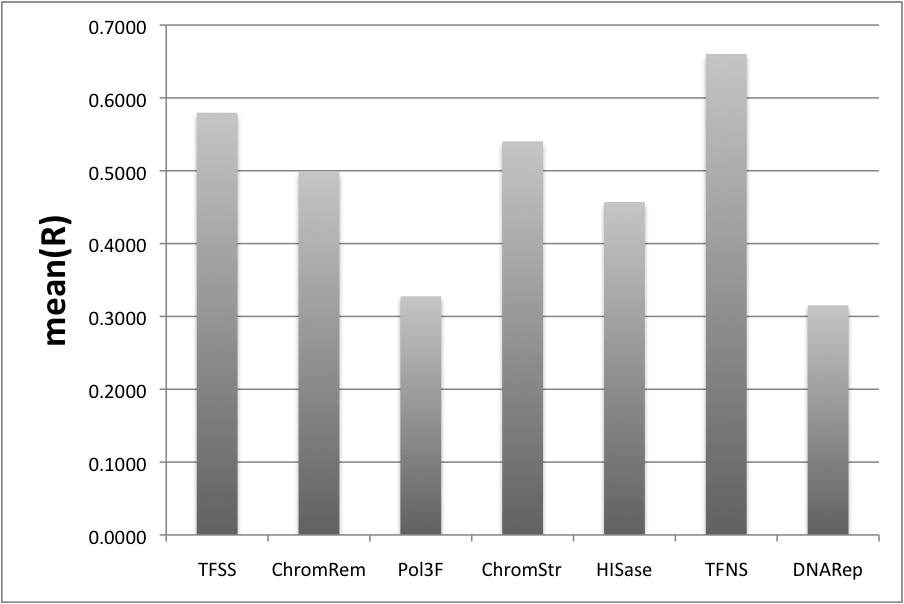 Predictive accuracy of TFs in different families
Category 		Number 	PCC 	SD 		P-value 	What
TFSS 		46 	0.5796 	0.1389 	0.013 	>
ChromRem 	2 	0.4990 	0.0156 	0.02 		<
Pol3F 		5 	0.3275 	0.2073 	0.03 		<
ChromStr 	5 	0.5404 	0.1356 	Not Sig 	
HISase 		5 	0.4572 	0.1387 	Not Sig 	
TFNS 		4 	0.6603 	0.0855 	0.029 	>
DNARep 		1 	0.3153 	NA